Презентация на тему:
«НАСЕКОМЫЕ»
Насекомые.
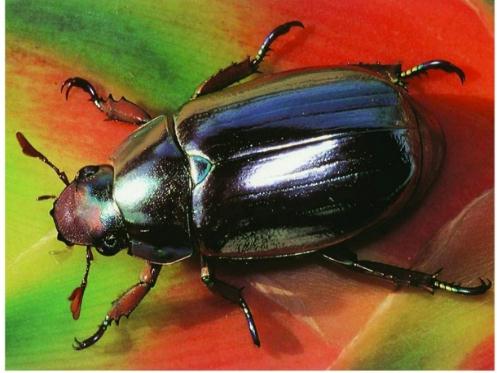 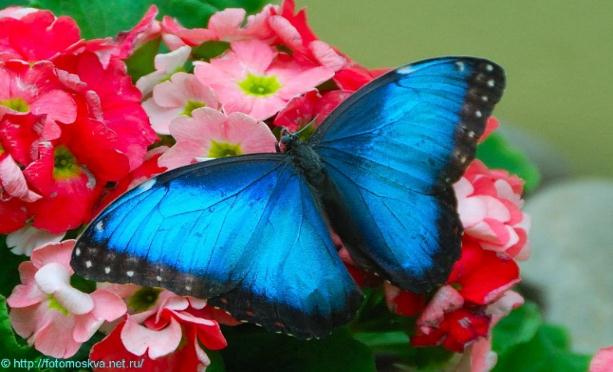 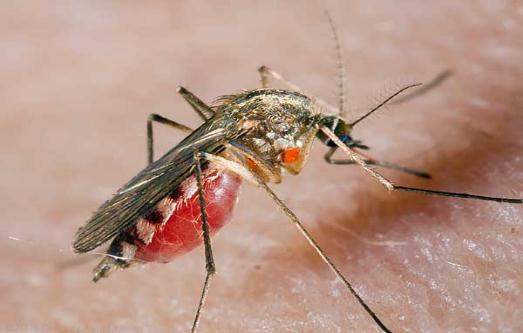 Насекомые живут везде пустынях и                     тропиках, в тайге.
Насекомые обитают во всех средах - в воздухе, на земле и в воде.
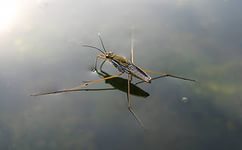 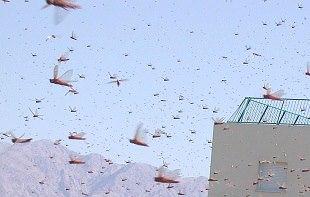 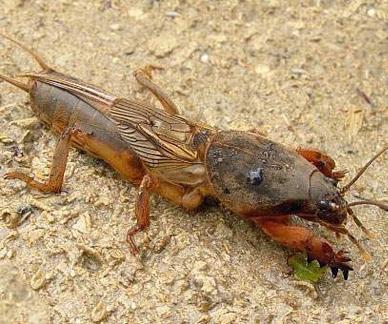 Питание насекомых.
Чем только не питаются насекомые! Бабочки - нектаром цветов, тараканы - хлебом, мухи - мясом, комары – кровью.
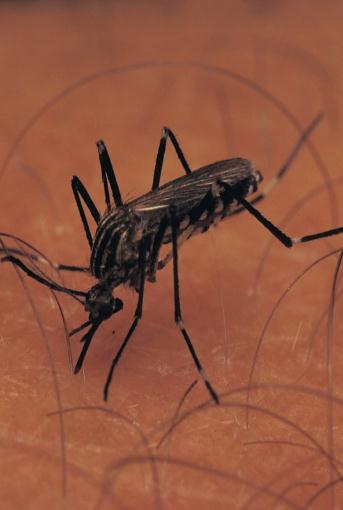 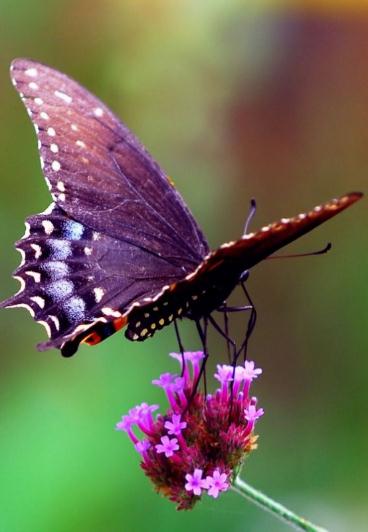 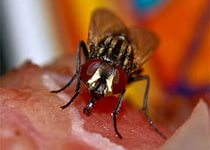 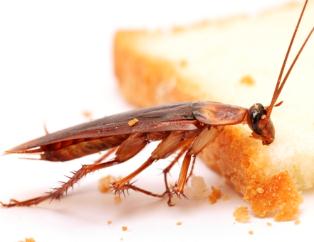 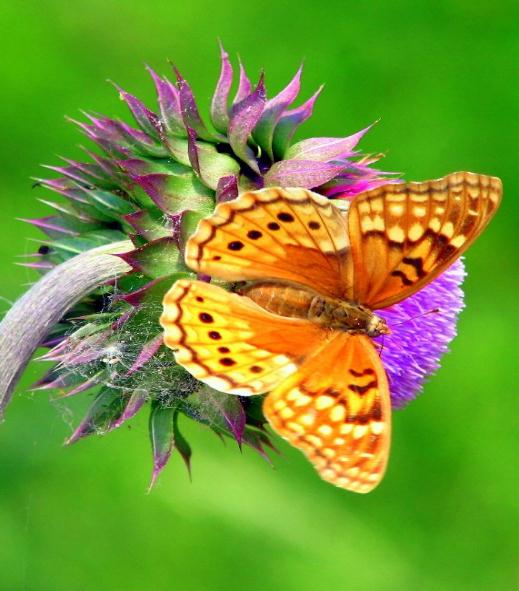 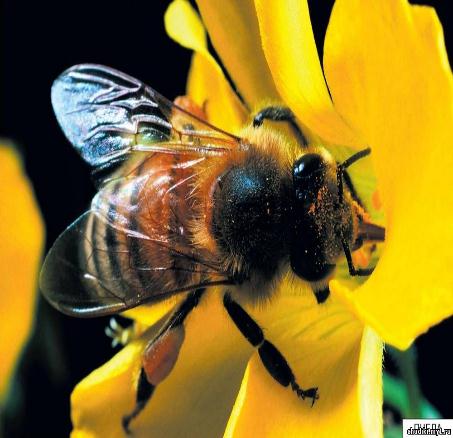 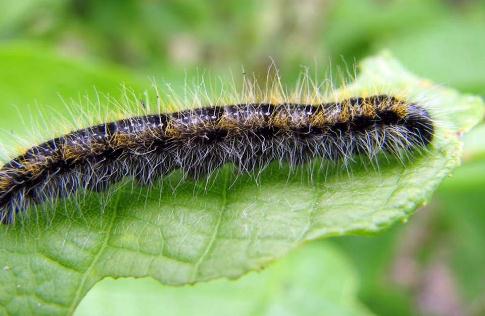 Тип питания зависит от жизненной стадии. Например, гусеница-личинка питается листьями, а бабочка – нектаром
Насекомые защищаются.
Чтобы спастись от врагов, у насекомых выработались защитные механизмы
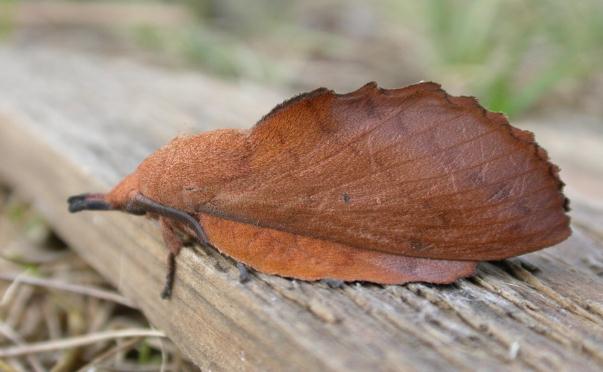 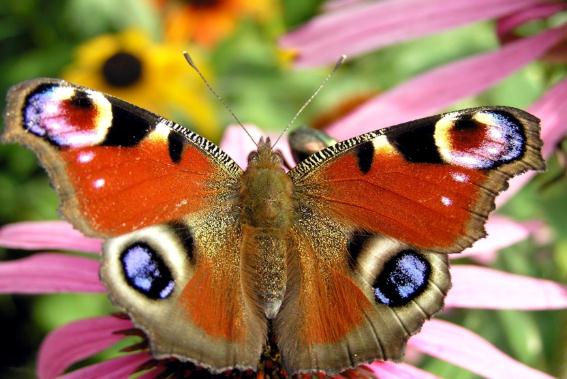 Маскировочная форма
Отпугивающая окраска
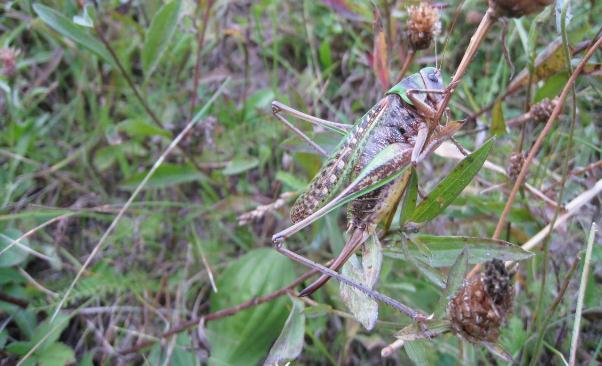 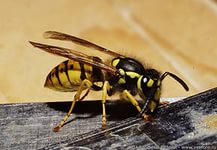 Маскировочная окраска
Использование яда
Стрекоза
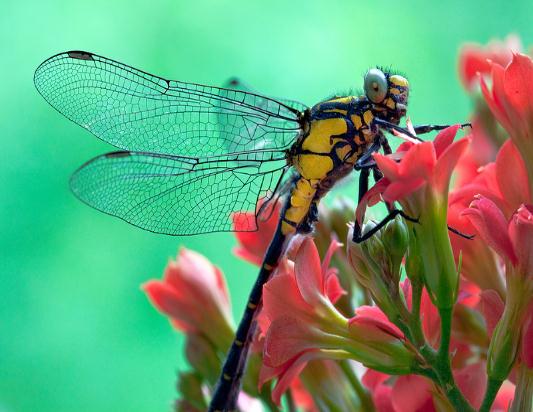 Голубой аэропланчик сел на жёлтый одуванчик?
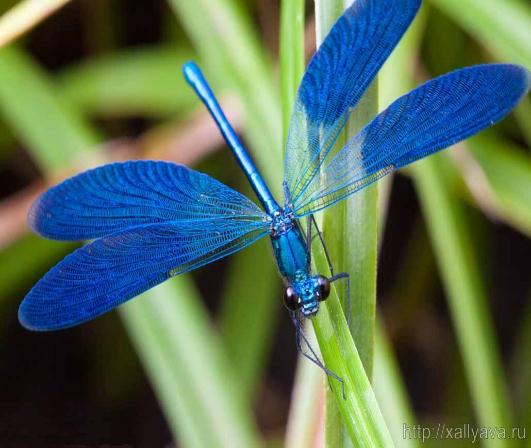 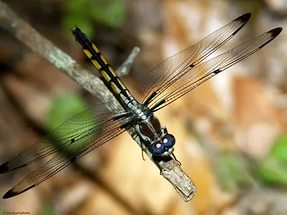 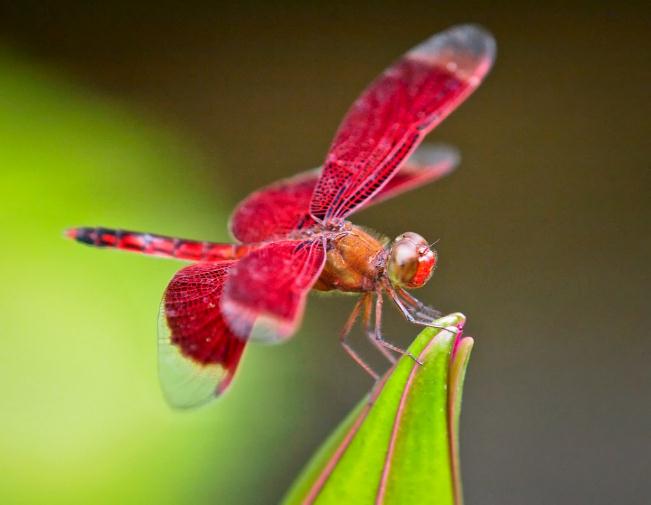 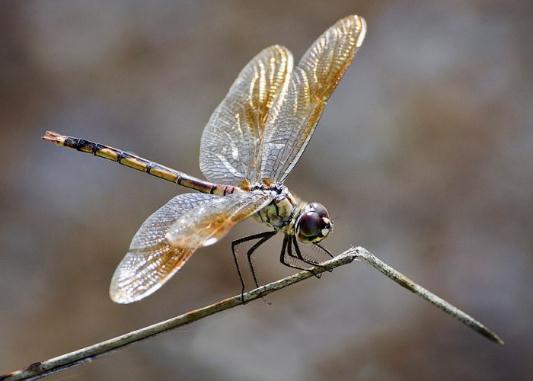 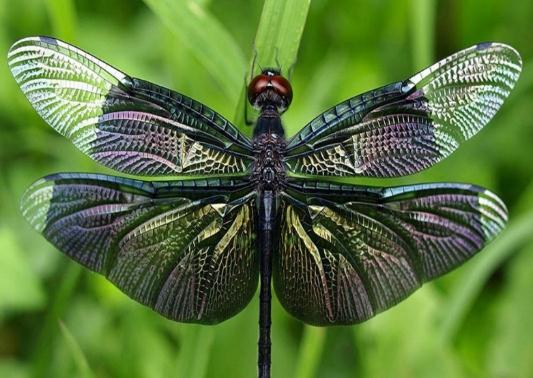 Самые прожорливые хищники планеты. Их добыча по весу в несколько раз больше самого насекомого. Очень быстро летают. У стрекоз по тридцать тысяч глазков, слепленных вместе с каждой стороны. Верхние глазки различают только чёрные и белые цвета, а нижние - все остальные.
Пчела
Домовитая хозяйка 
Полетает над лужайкой, 
Похлопочет над цветком  
Он поделится медком.
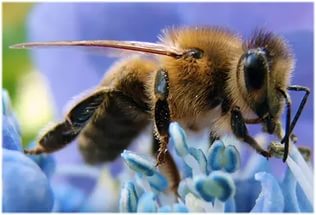 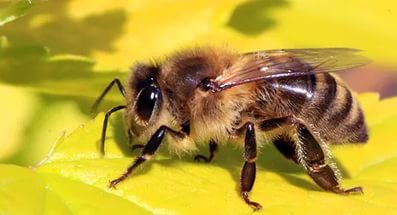 Пчела проносит в улей нектар, из которого она делает мёд. А в качестве строительного материала использует воск, выделяемый железами на брюшке, и прополис  ( пчелиный клей), который насекомые добывают из почек растений.
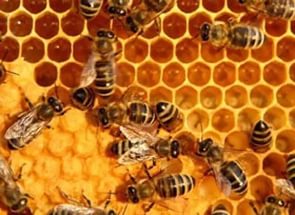 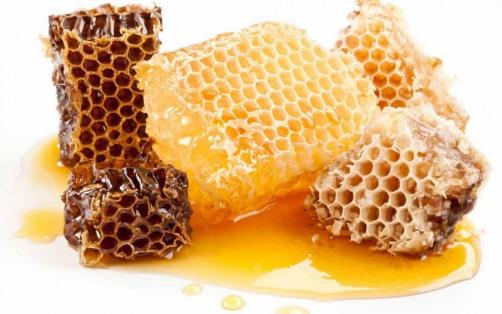 Человек разводит пчел и пользуется результатом их труда – медом.
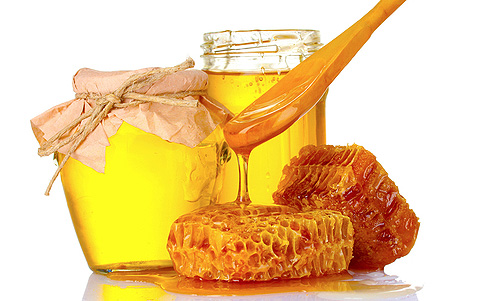 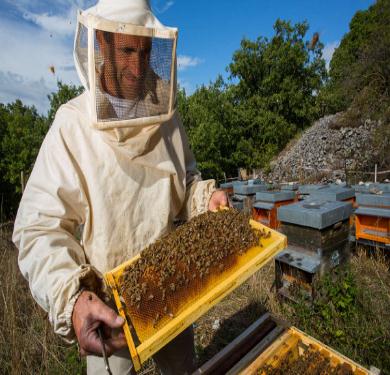 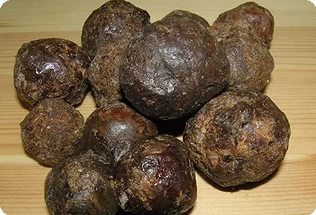 Дикие пчелы строят гнезда на деревьях.
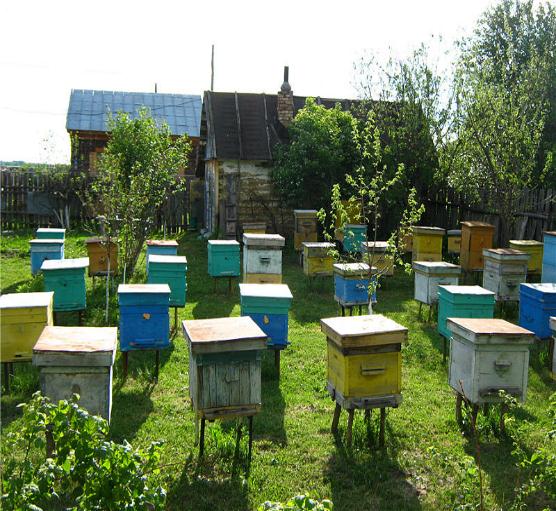 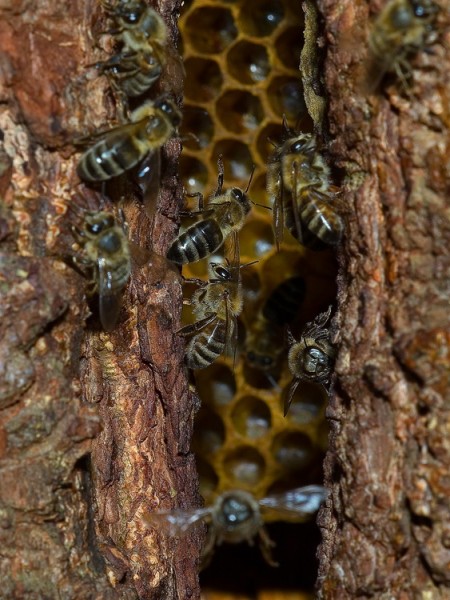 Домашние пчелы живут в ульях.
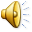 Кузнечик
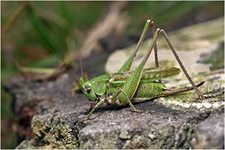 С ветки на тропинку,С травинки на травинкуПрыгает пружинка —Зелёненькая спинка.
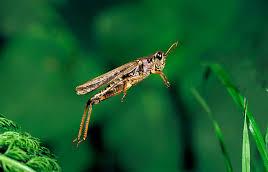 Они «поют» при помощи крыльев и у всех  «уши» на передних ногах. Все кузнечики хорошо прыгают, отталкиваясь ногами, спускаются медленно с помощью крыльев.
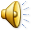 Муравьи
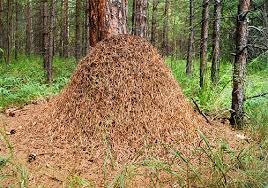 В лесу у пня суетня, беготня:Народ рабочий целый день хлопочет.
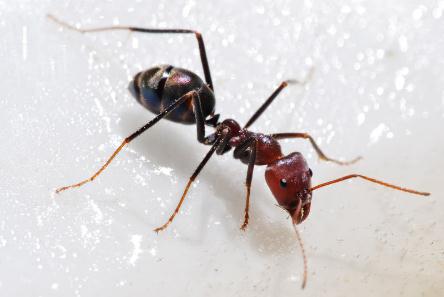 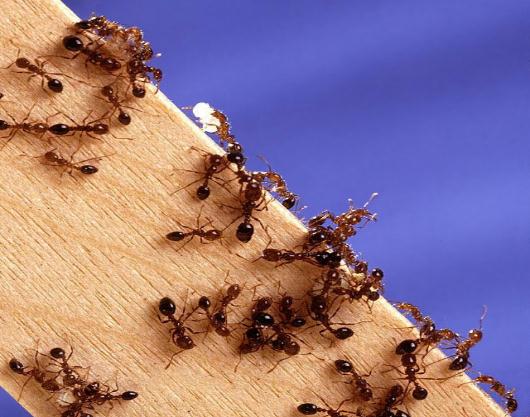 Муравьи живут везде, от городских квартир до Антарктиды.                        Муравьи практически всеядны. Муравейники-это их домики.
Устройство муравейника
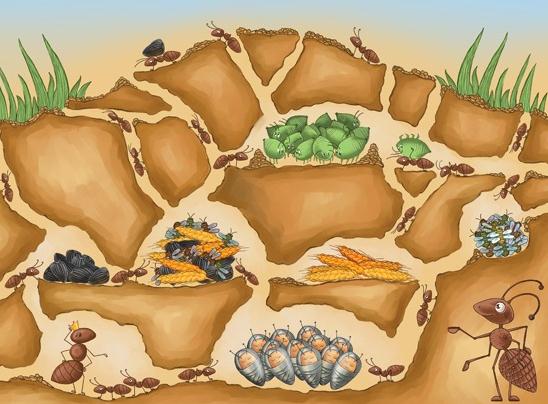 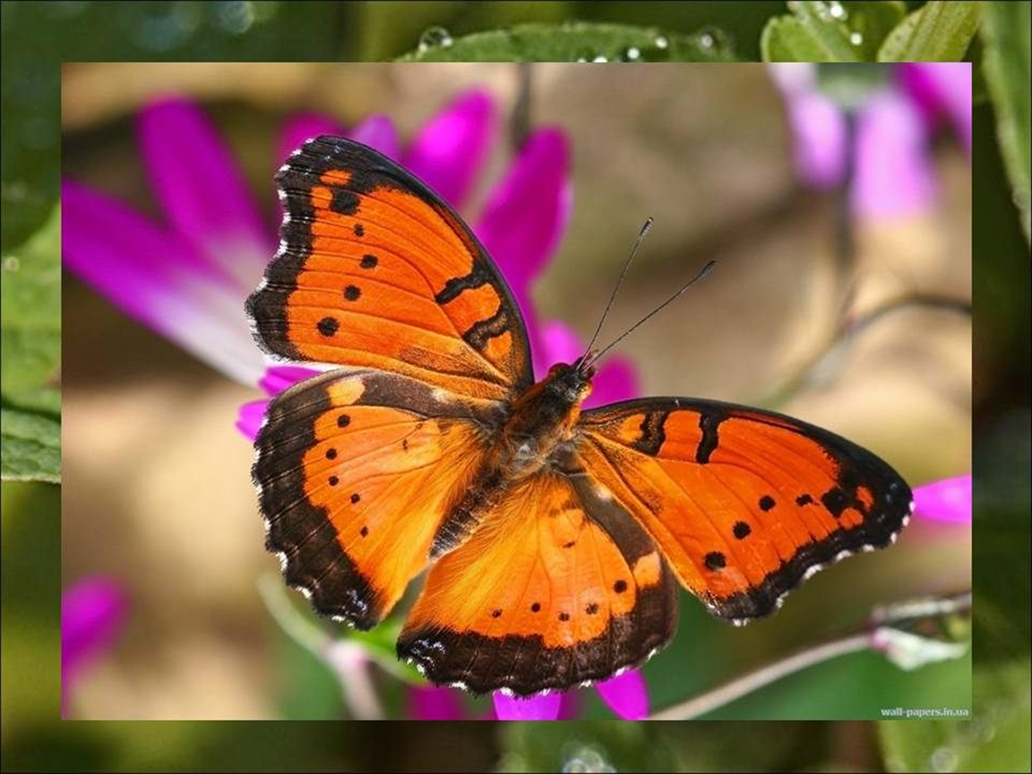 Живет, собою ЗЕМЛЮ украшая, порхает с лепестка на лепесток! При этом тишину не нарушает, она сама-летающий цветок!
Яички — это первая фаза развития насекомых. Яички должны сохраниться в целости и сохранности, поэтому бабочки заботятся об этом, одни откладывают их в почву, другие заливают яички выделениями желёз, которые твердеют на воздухе — получается капсула, капсулы обычно маскируют под цвет поверхности.
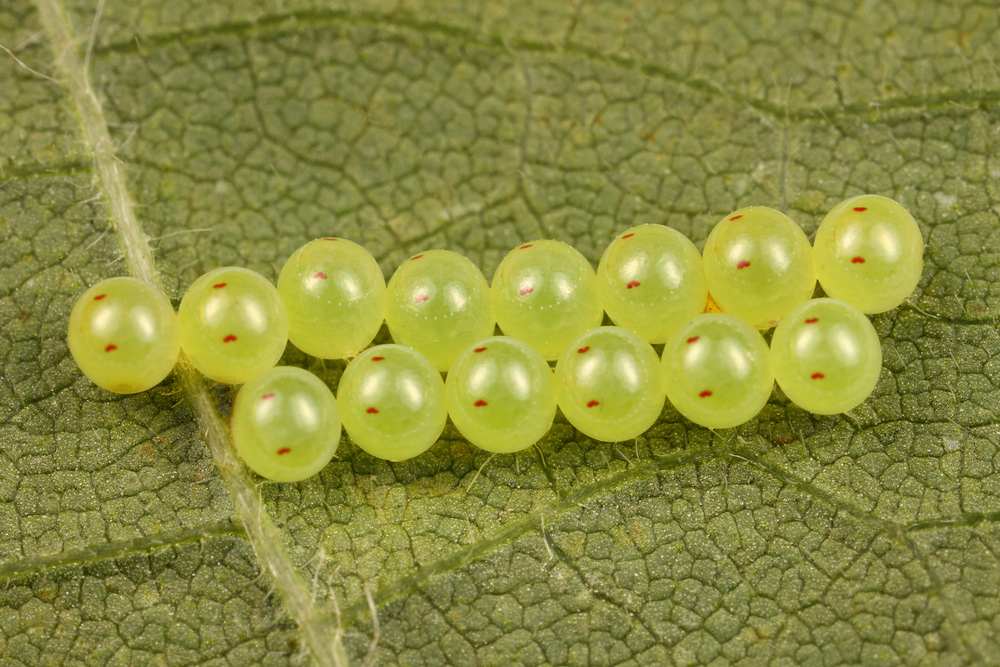 Из яичек появляются личинки бабочки - гусеницы. Они активно питаются листьями различных растений, растут и накапливают вещества на следующие превращения.
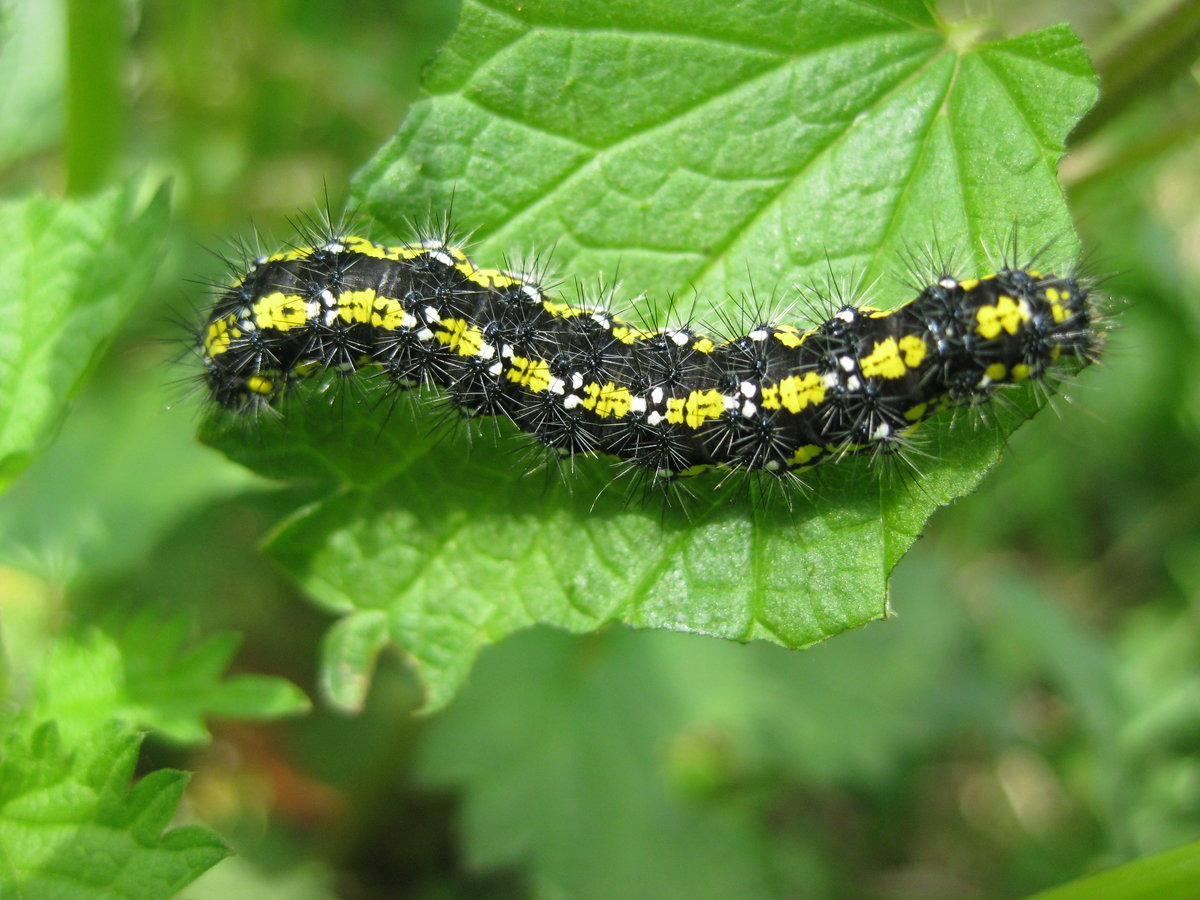 продолжительность жизни гусеницы может достигать от нескольких недель до нескольких месяцев. Затем она превращается в куколку. А затем через несколько недель (у некоторых видов до 9 месяцев) из куколки выводится бабочка.
Спасибо!